46
Variation Summary
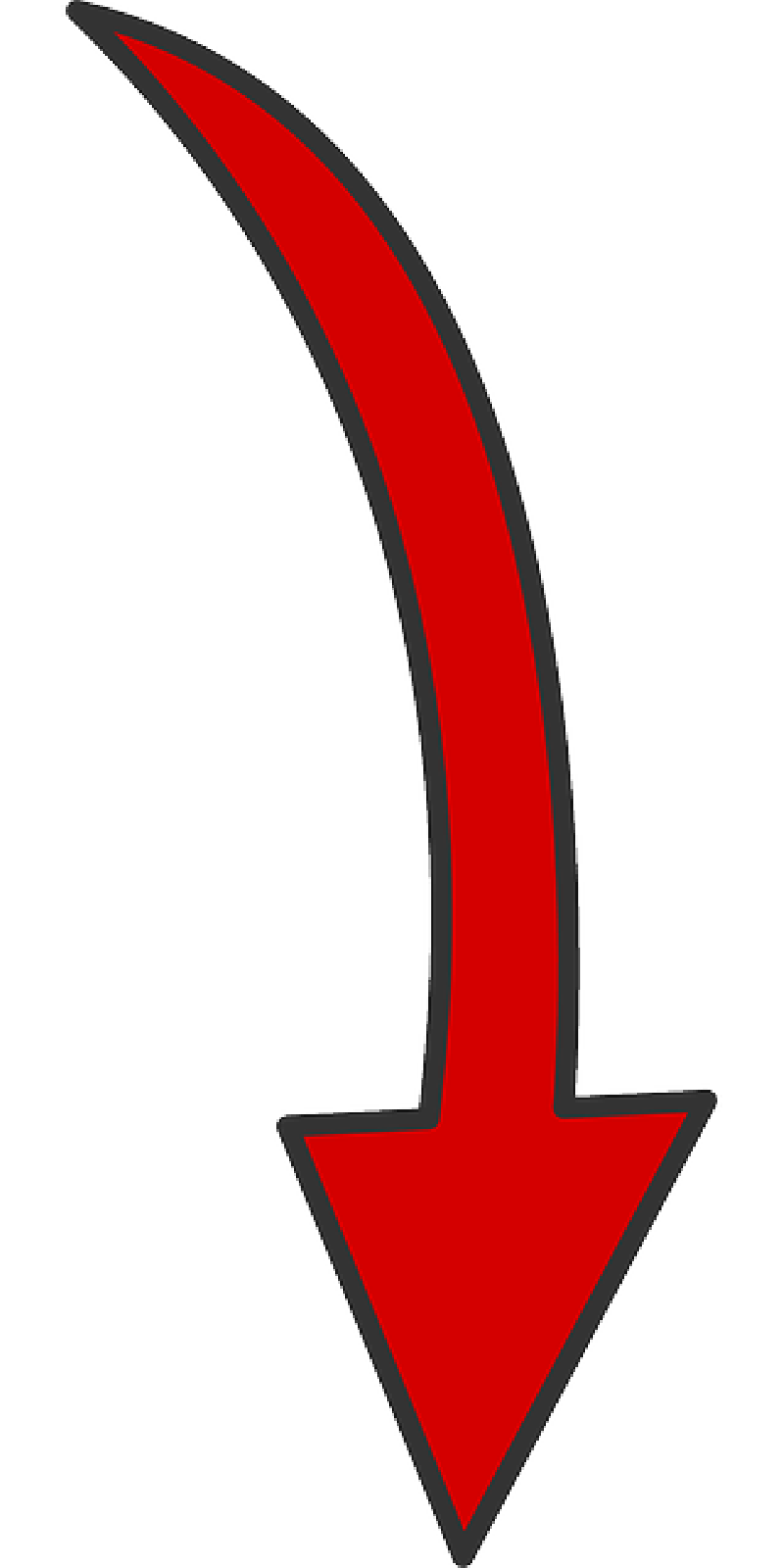 mutation
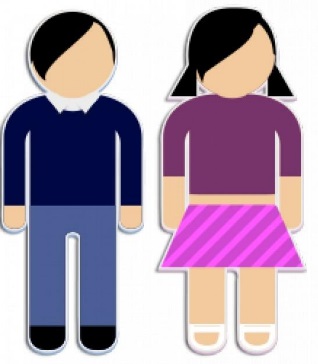 23
adult
stage
process
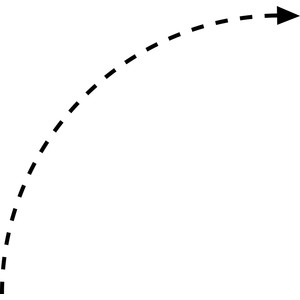 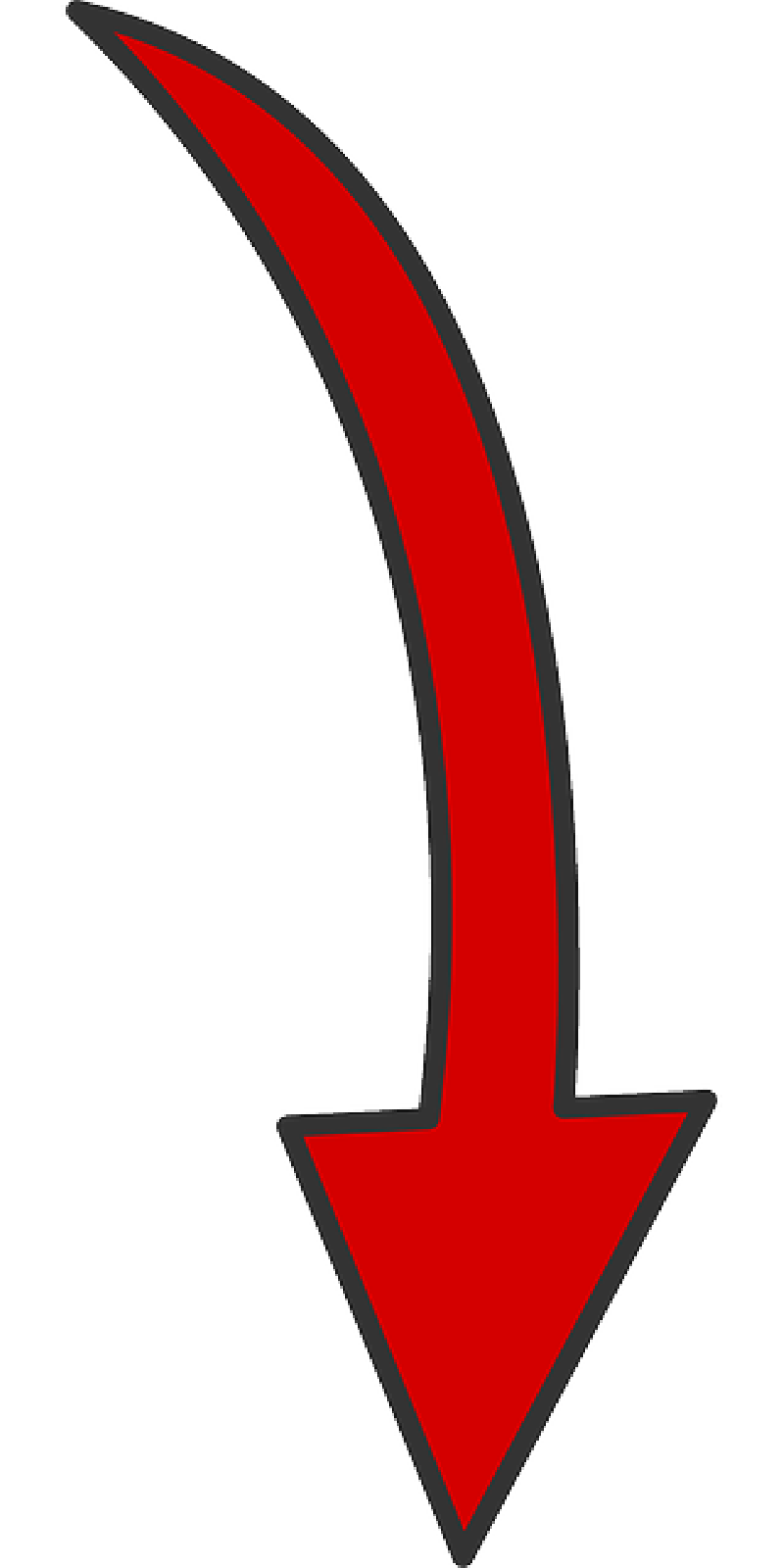 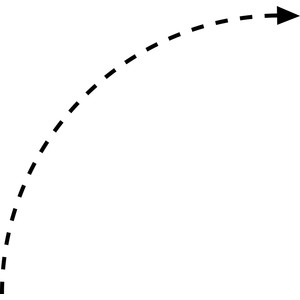 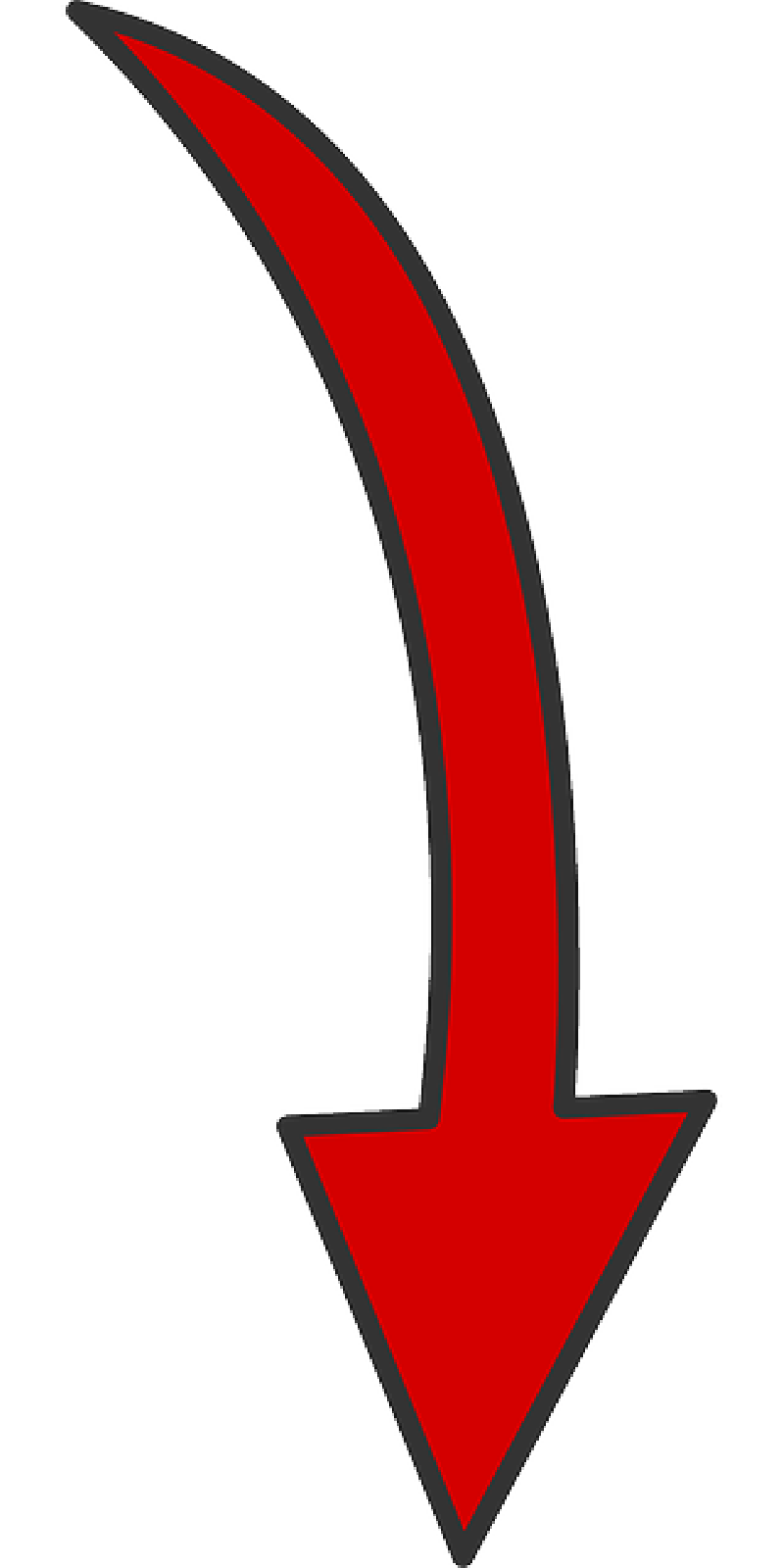 sperm
Independent assortment
fertilisation
Source of variation
gametes
meiosis
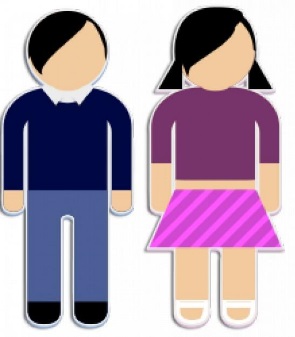 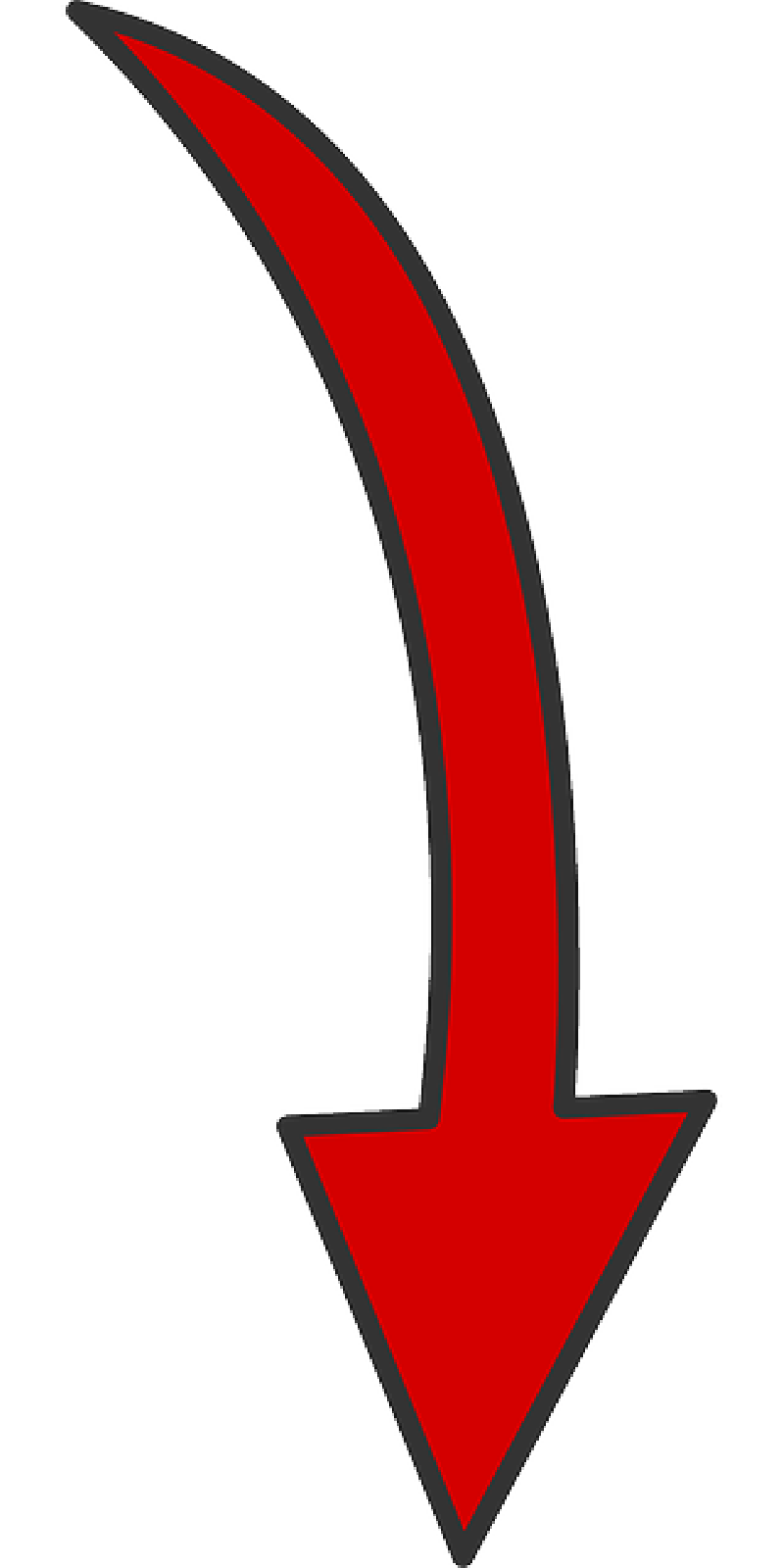 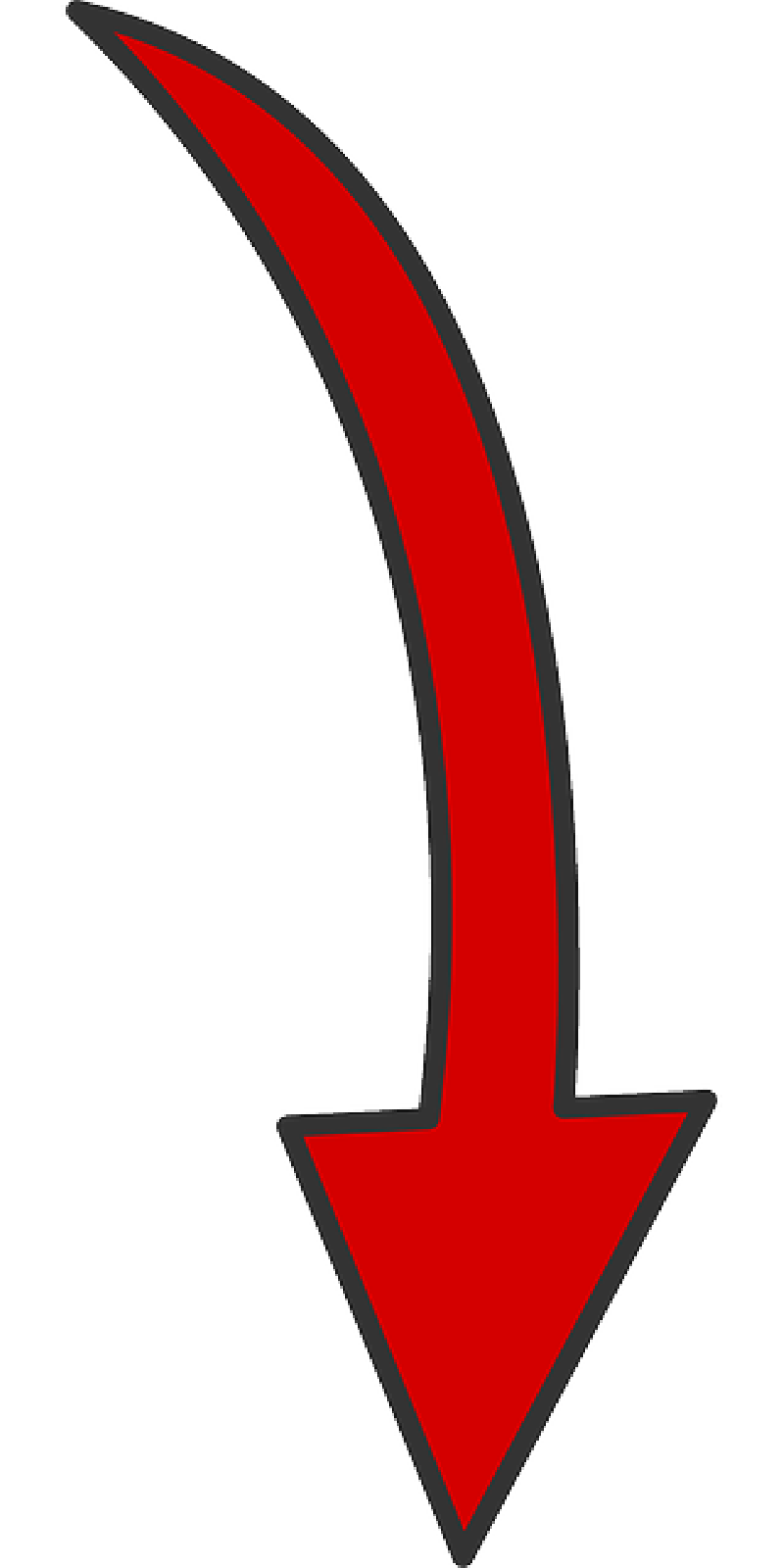 egg
Random gamete pairing
Crossing over
zygote
Environmental influences
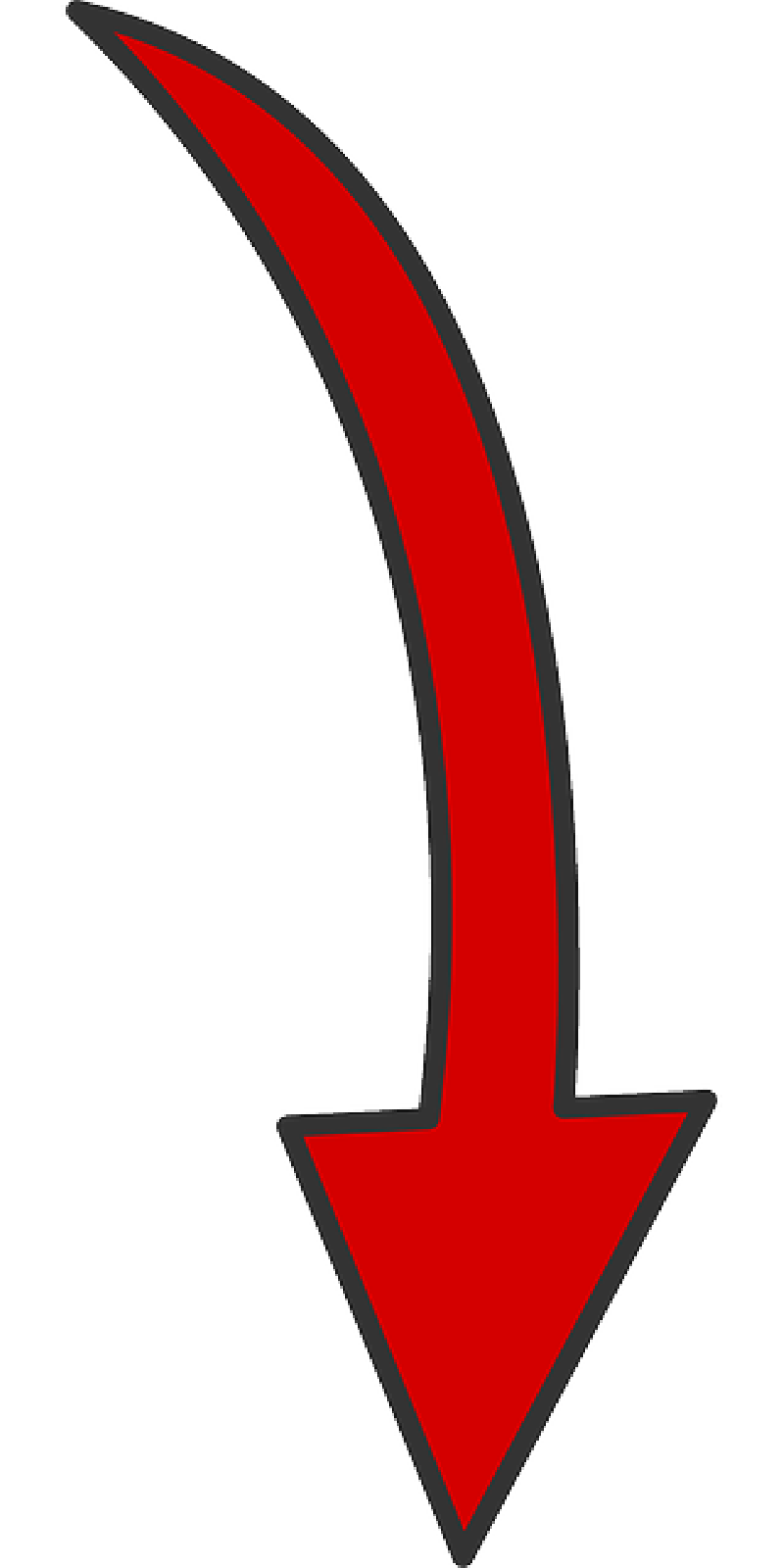 23
mitosis
46
46
46
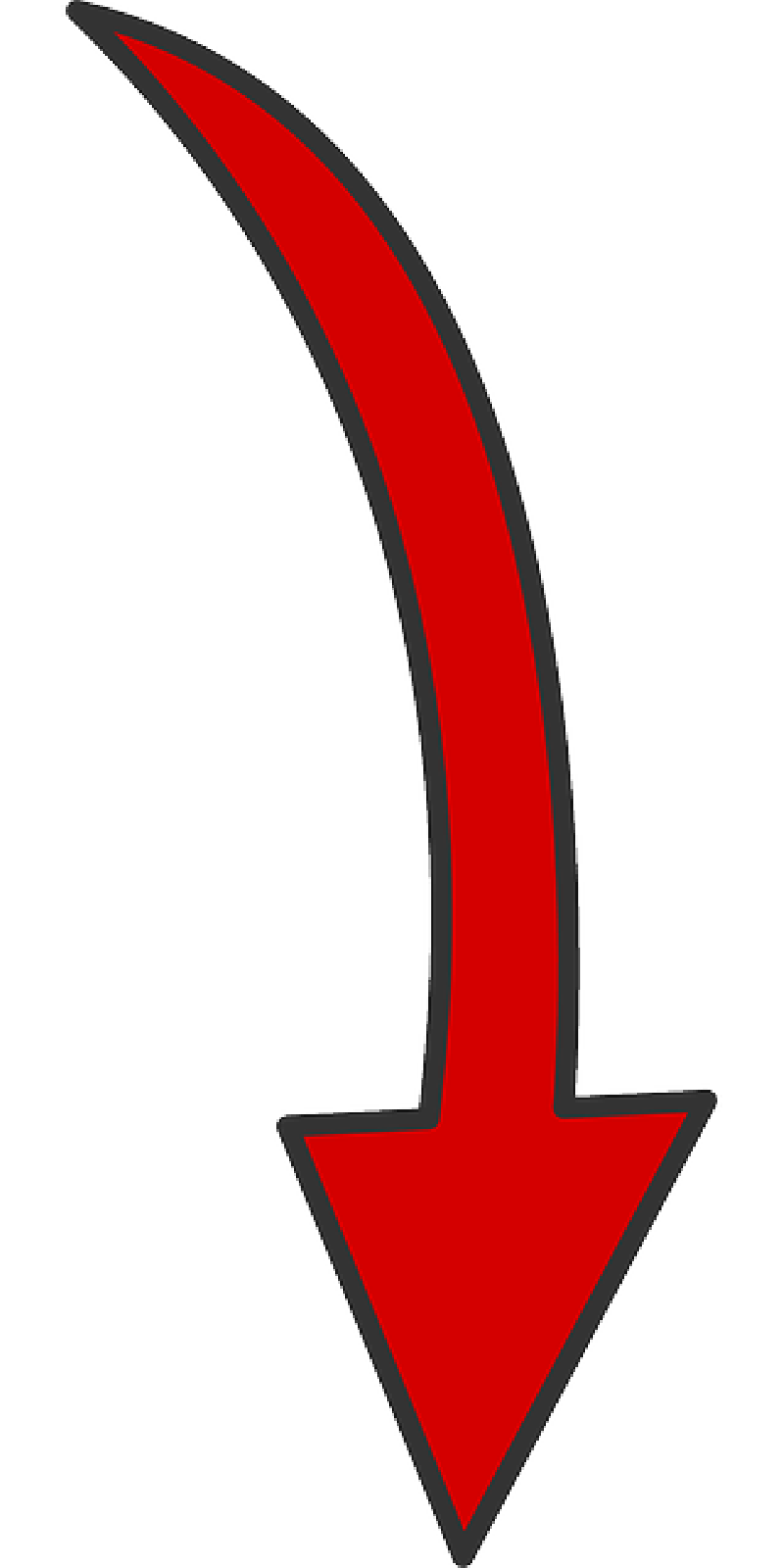 baby
Asexual reproduction
46
mitosis
46
mitosis
embryo
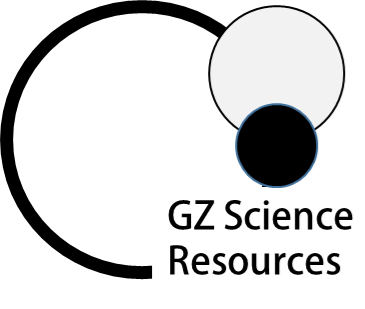 Number of chromosomes
Variation Summary
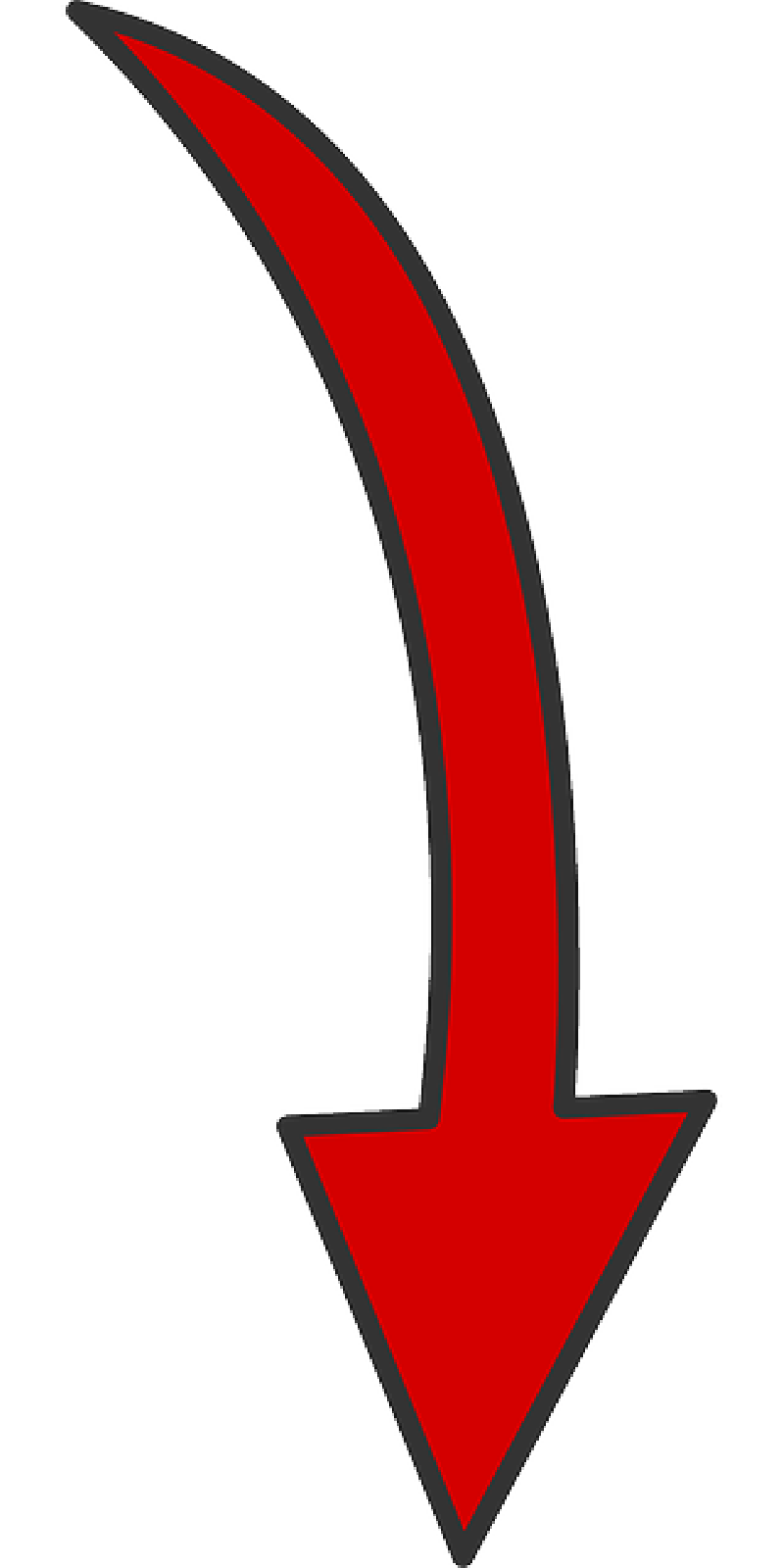 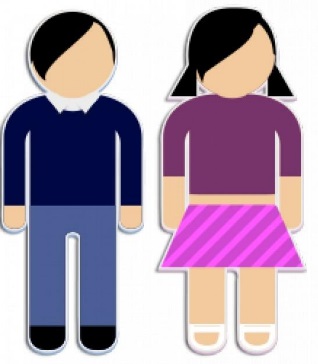 stage
process
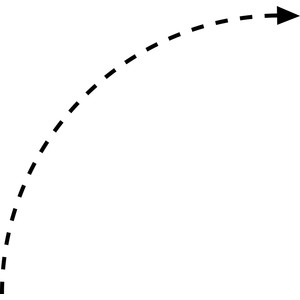 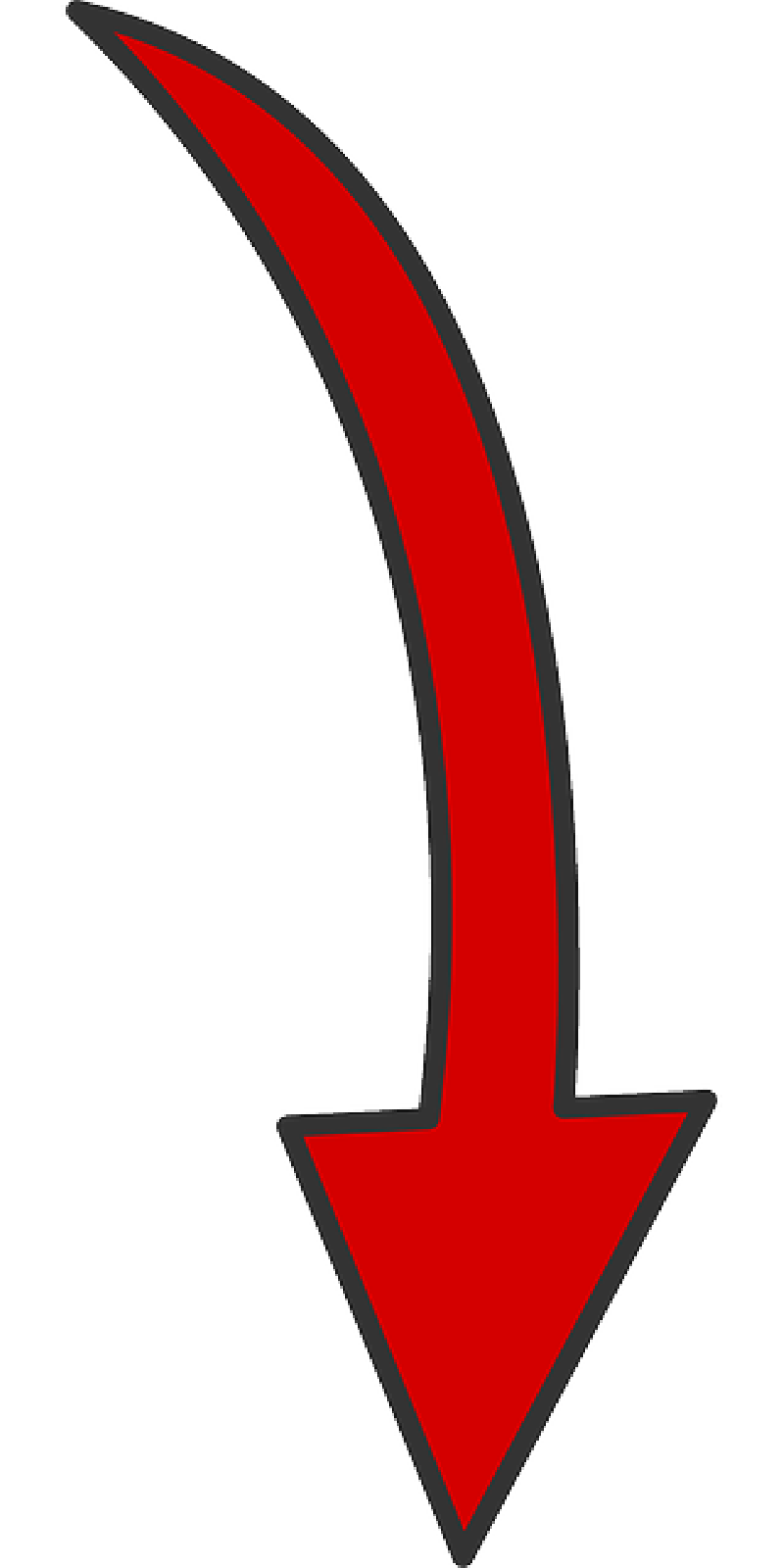 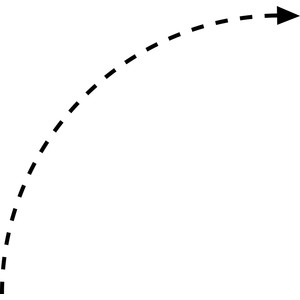 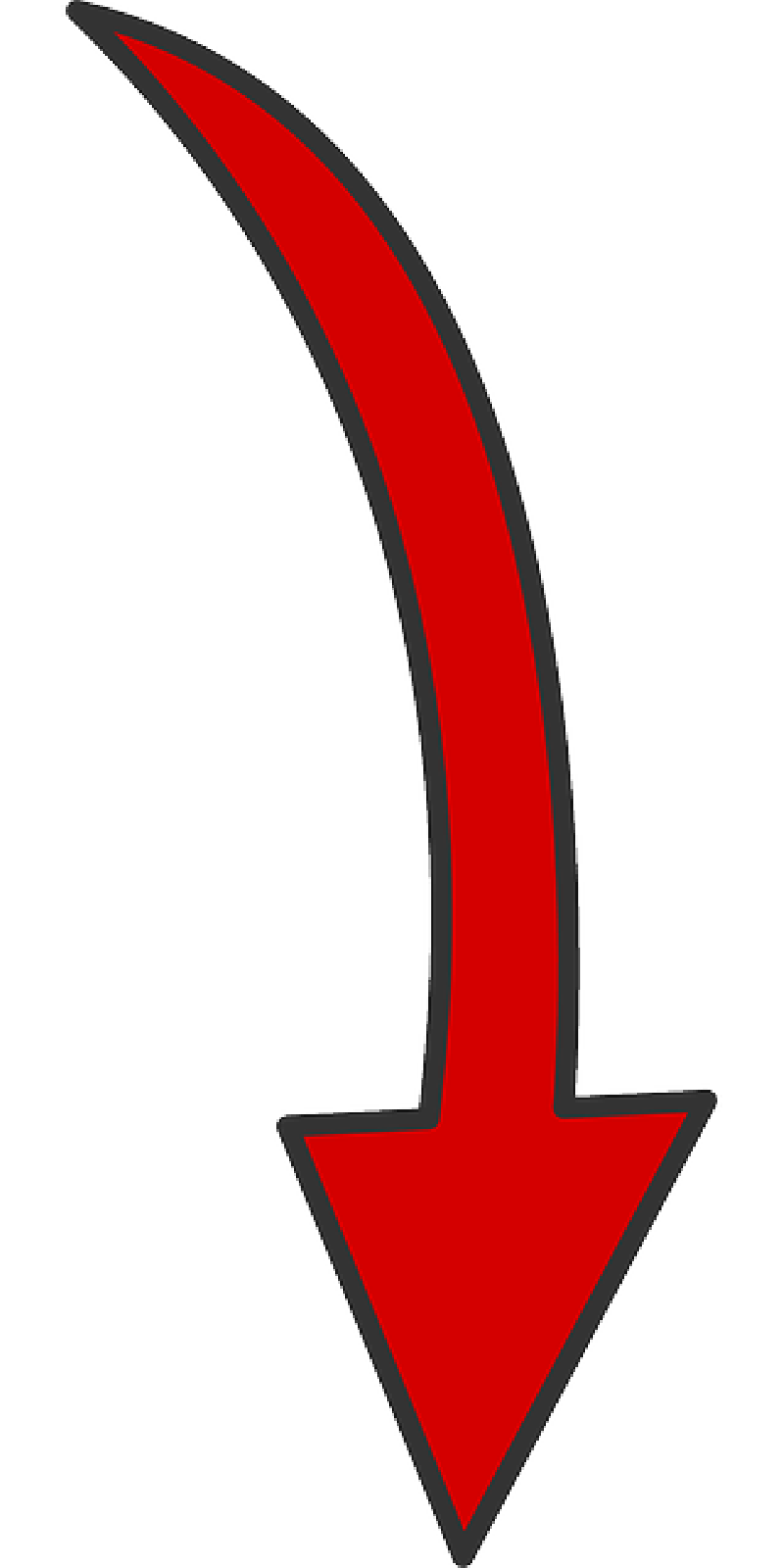 Source of variation
gametes
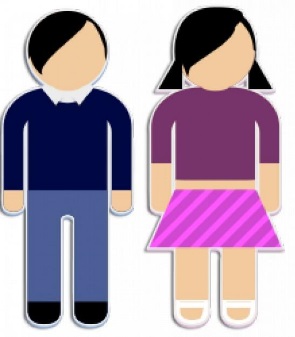 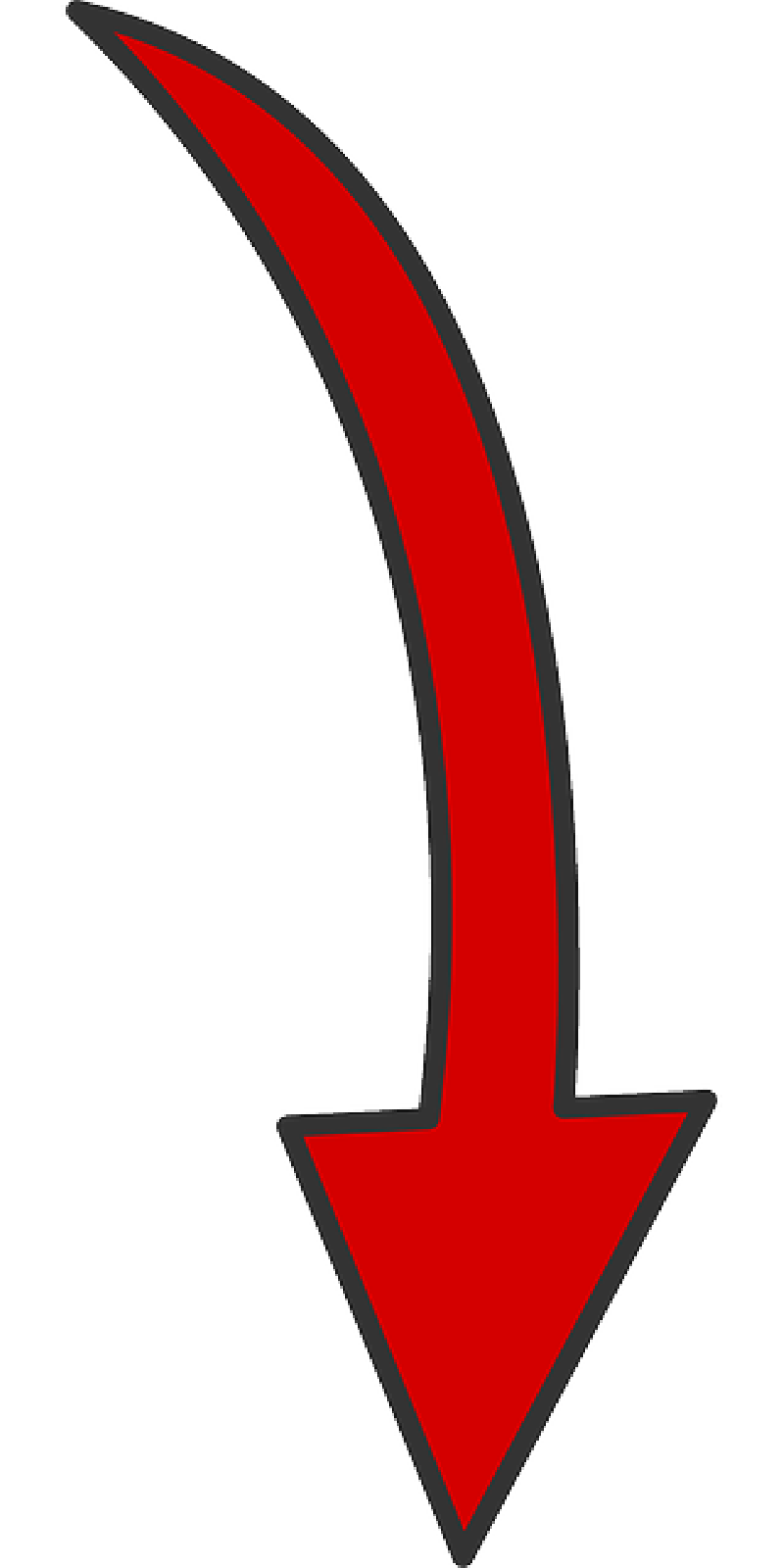 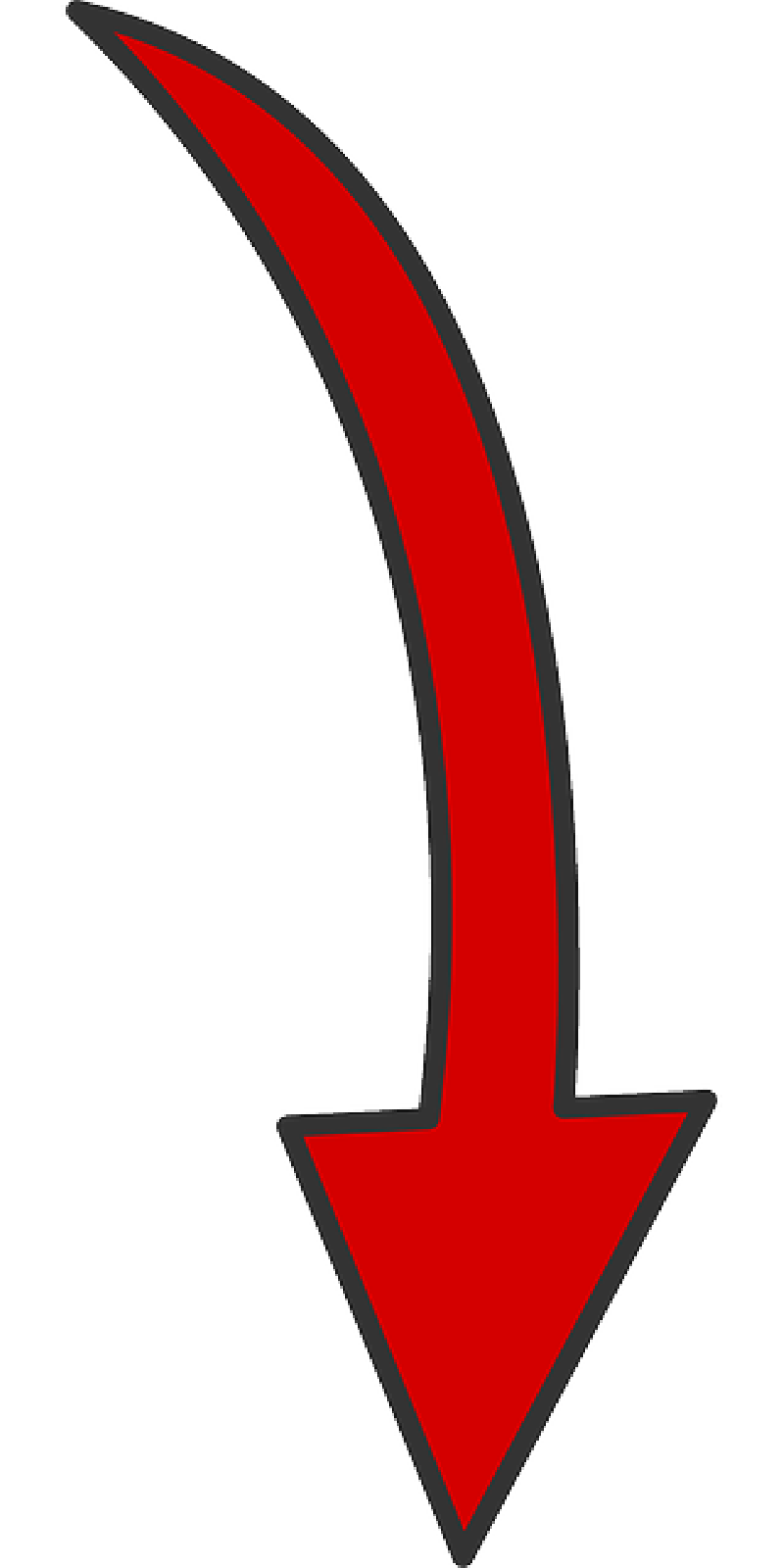 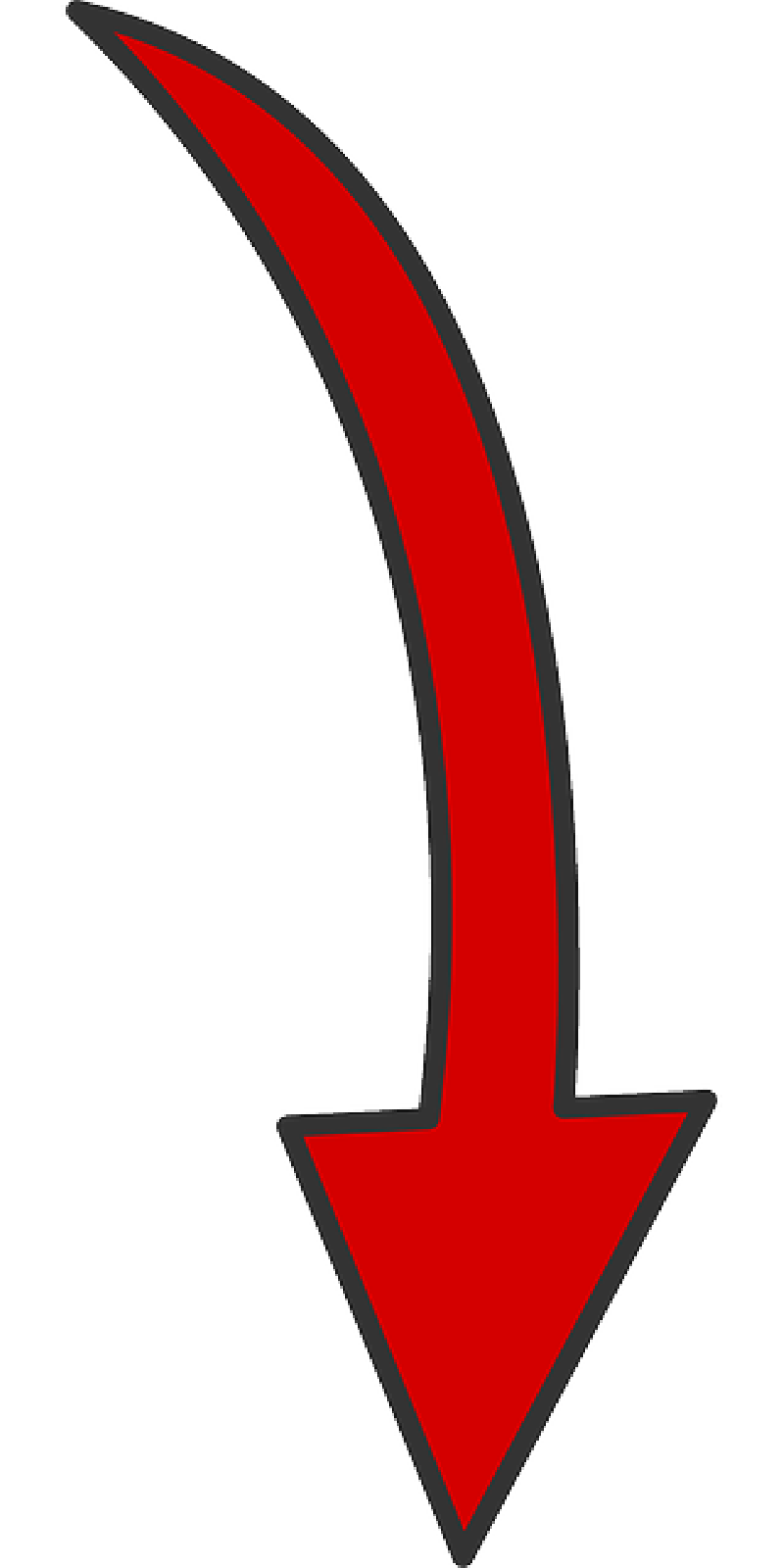 46
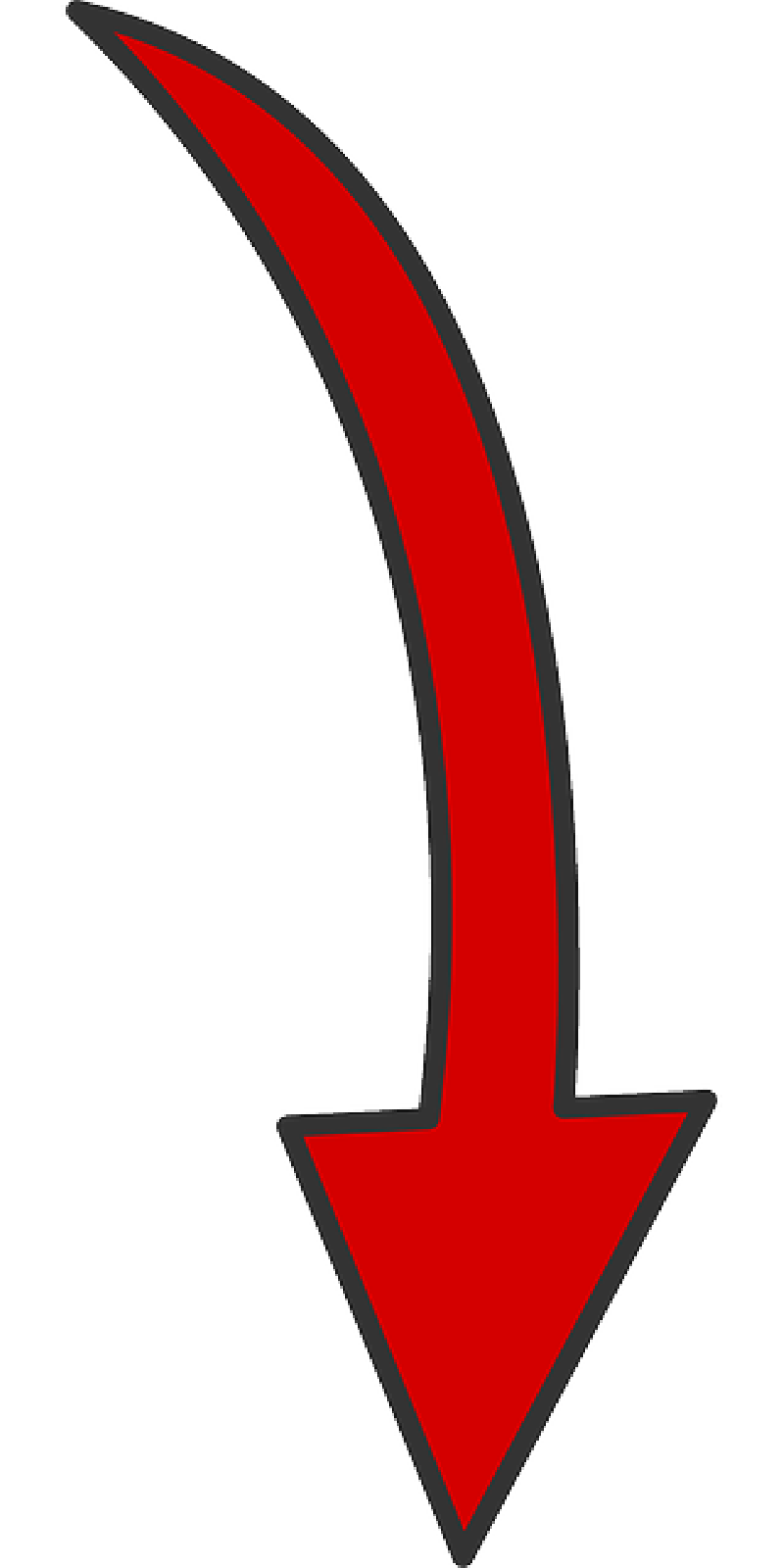 Asexual reproduction
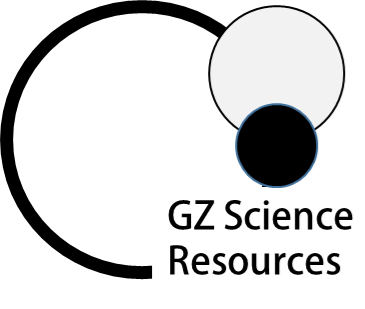 Number of chromosomes